英国：製造業比率推移
(%)
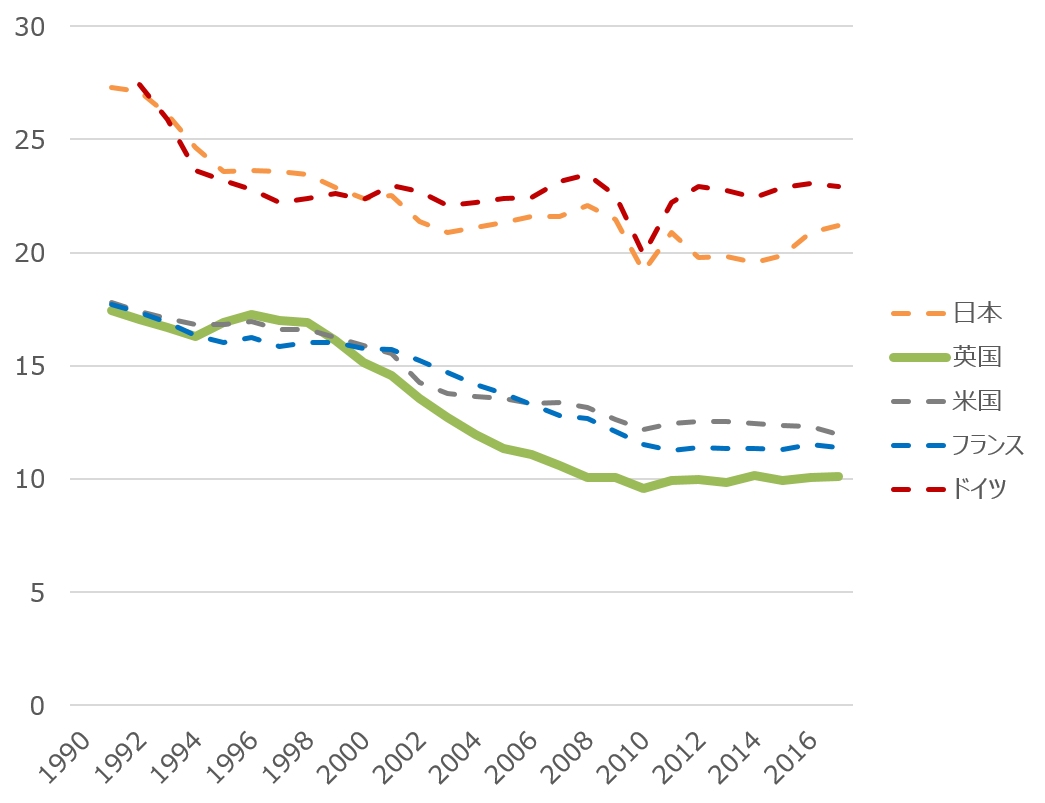 (年)